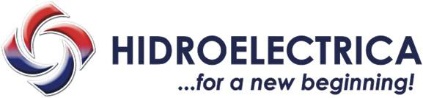 Unitate de Producere a Hidrogenului Verde
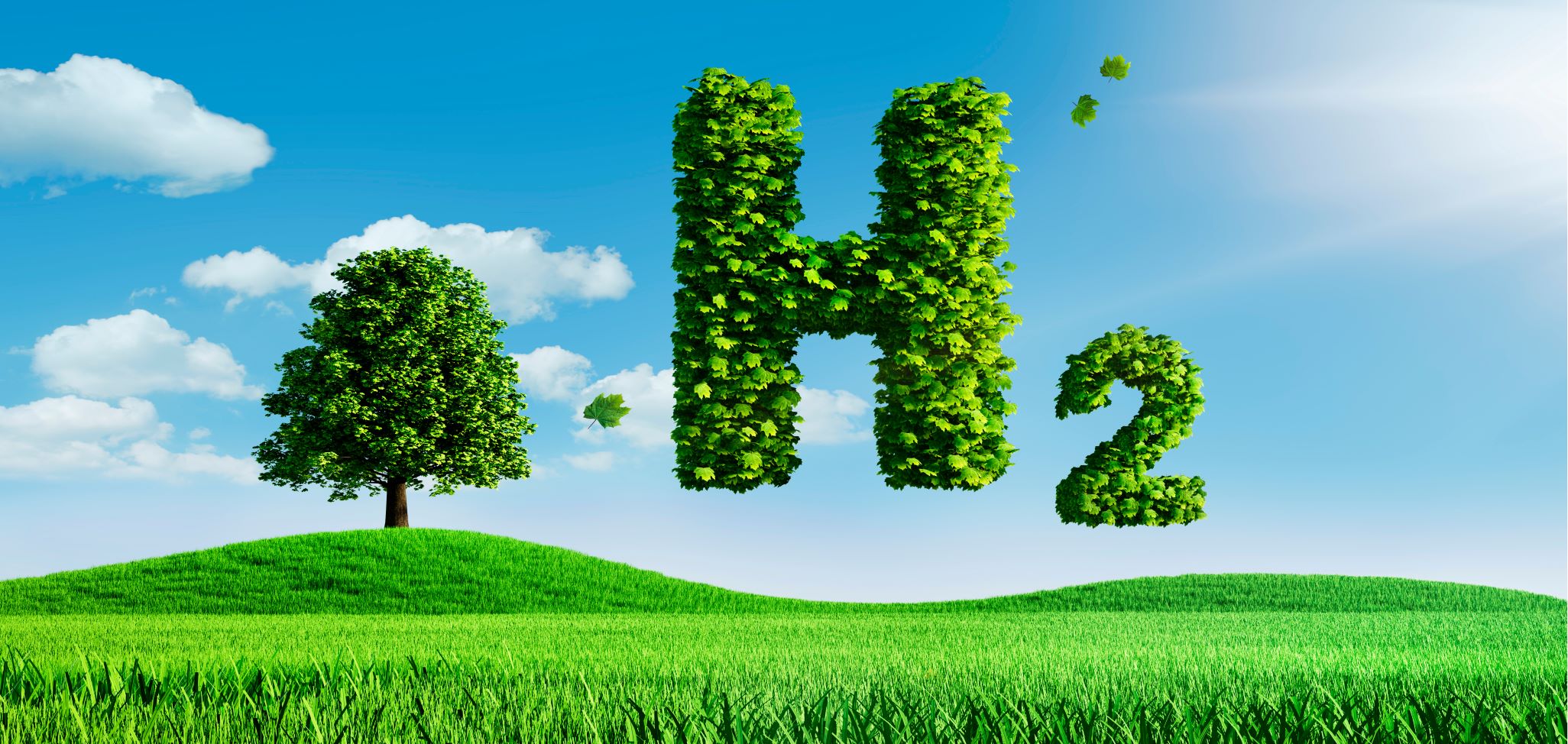 Avantajele adoptarii de timpuriu a productiei pe scara larga a hidrogenului verde de catre ROMANIA
- Romania devine un jucator important in piata mondiala a hidrogenului verde prin productia pe scara larga a hidrogenului verde „Made in Romania”;

- Romania contribuie semnificativ la obiectivele climatice, atat cele nationale, cat si cele europene (Green Deal);

- Romania genereaza in mod substantial valoare adaugata romaneasca creata prin companii romanesti;
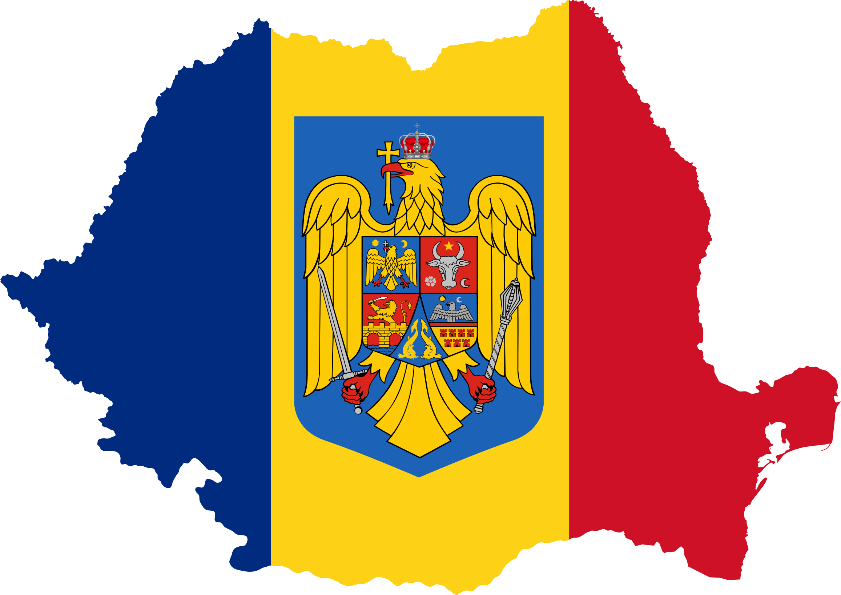 - Romania are acces neconditionat la volume mari de hidrogen verde pentru decarbonizarea activa a consumatorilor industriali cu consum intensiv de energie si emitatori de CO2 (sectoare greu de atenuat).
1
Principiul generarii hidrogenului verde:
electroliza apei pe baza de membrana
electrolitica polimerica (PEM)
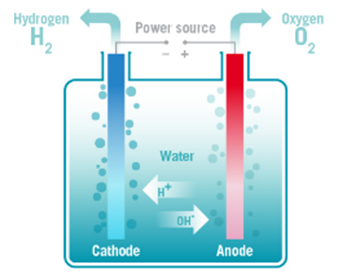 Hidrogenul verde este produs prin electroliza apei, utilizand energie electrică verde obtinută din surse regenerabile (eoliene si/sau fotovoltaice);

Apa este împărțită în componentele sale la anod: pentru fiecare moleculă de apă reacția furnizează o jumătate de moleculă de oxigen și doi protoni.
Moleculele de oxigen sunt colectate pe partea anodului în timp ce protonii sunt transportați printr-o membrană conductiva (PEM) către catod. Cei doi protoni construiesc o singură moleculă de hidrogen prin absorbția a doi electroni la catod.
2
Diagrama fluxului de proces de producere
a hidrogenului verde
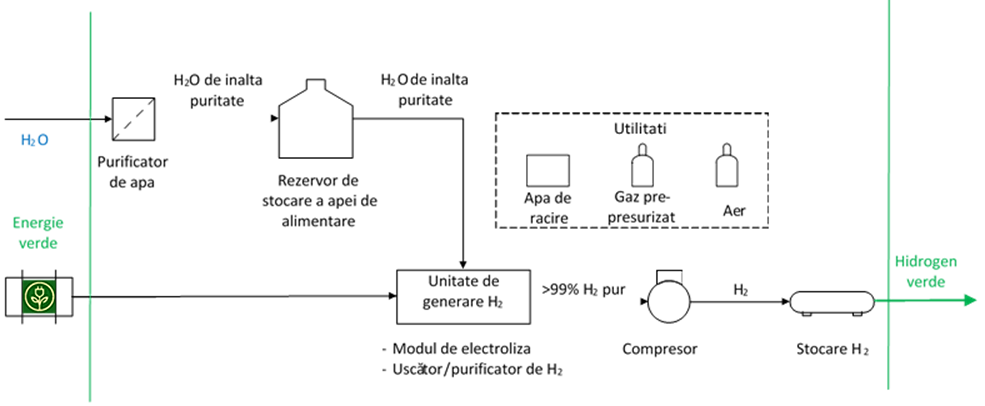 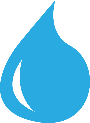 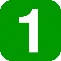 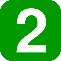 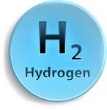 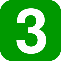 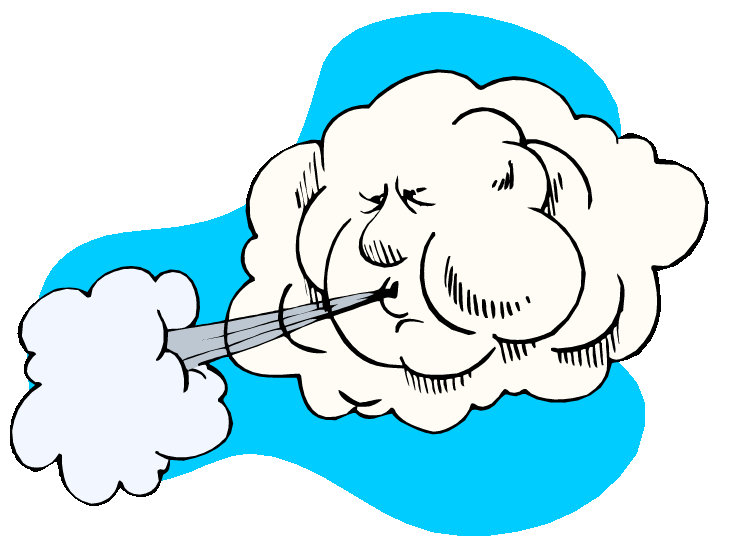 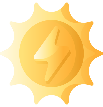 apa este colectată, purificată si stocată într-un rezervor de stocare a apei pure;

2. unitatea de generare a hidrogenului integrează electrolizorul PEM, precum si o unitate de purificare și uscare a hidrogenului gazos rezultat și eliminarea căldurii;

3. hidrogenul gazos rezultat intră într-un compresor și apoi este stocat într-o unitate de stocare a hidrogenului.
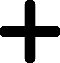 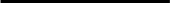 3
Implementarea etapizata a Proiectului (1)
2021 (1 milion euro):
- Realizare studii de teren (resurse – apa, racordare la energie verde, geologie, utilitati, posibilitati de evacuare H2, etc.);
- Elaborare benchmarking pentru achizitia de hidrogen verde.


2022 (11 milioane euro):
- Elaborare si aprobare studiu de fezabilitate;
- Obtinere teren si avize pentru utilitati;
- Obtinere avize si acorduri necesare pentru implementarea proiectului;
- Elaborare si aprobare documentatie tehnica pentru achizitia si executia proiectului;
- Derulare procedura achizitie pentru executia proiectului;
- Semnare contract de tip "la cheie“.
4
Implementarea etapizata a Proiectului (2)
2023-2024 (85 milioane euro):
- Executie lucrari in amplasamentul final:
	- Instalare echipamente primare (rezervoare stocare apa/hidrogen);
	- Instalare unitate de generare H2;
	- Instalare echipamente anexe (purificator apa, compresor H2, etc.);
	- Conectare utilitati;
	- Instalare automatizare si calibrare unitate producere hidrogen verde.

2025 (2 milioane euro):
- Selectare si pregatire personal de exploatare;
- Teste, probe si punere in functiune unitate producere hidrogen verde.

2026 (1 milion euro):
Promovare/Marketing/Diseminare utilizare hidrogen verde.

TOTAL ESTIMAT (2021-2026): 100 milioane euro
5
Tinte/Indicatori cantitativi
- Putere instalata regernarabile: 100 MW
  (eolian + fotovoltaic)

- Putere instalata hidroliza: minim 80 MW

- Productie H2 verde: minim 10.000 t/an

- Randament proces: minim 75%

- Calitate hidrogen verde: 5.0 (ultra-high purity)
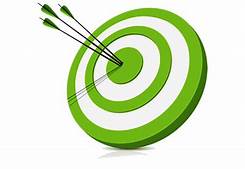 6